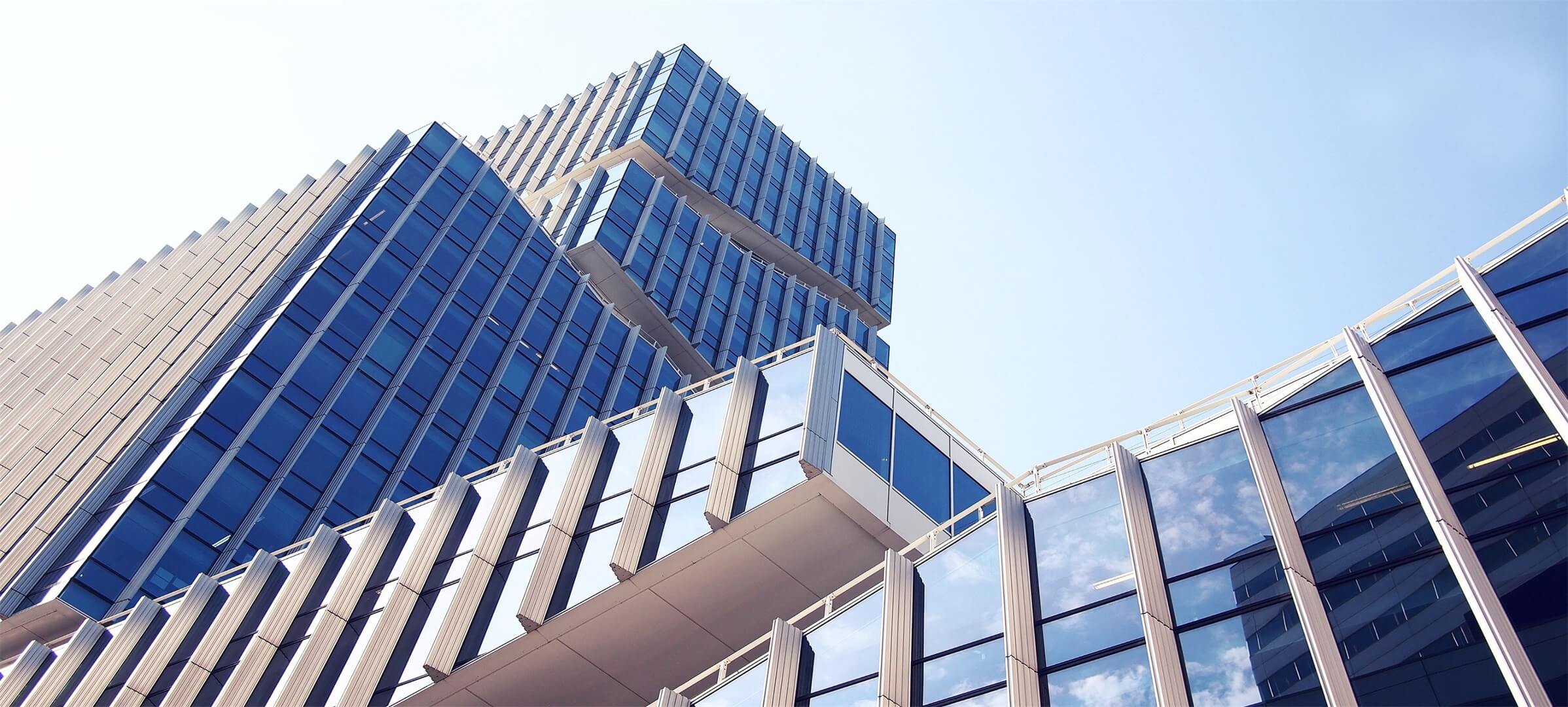 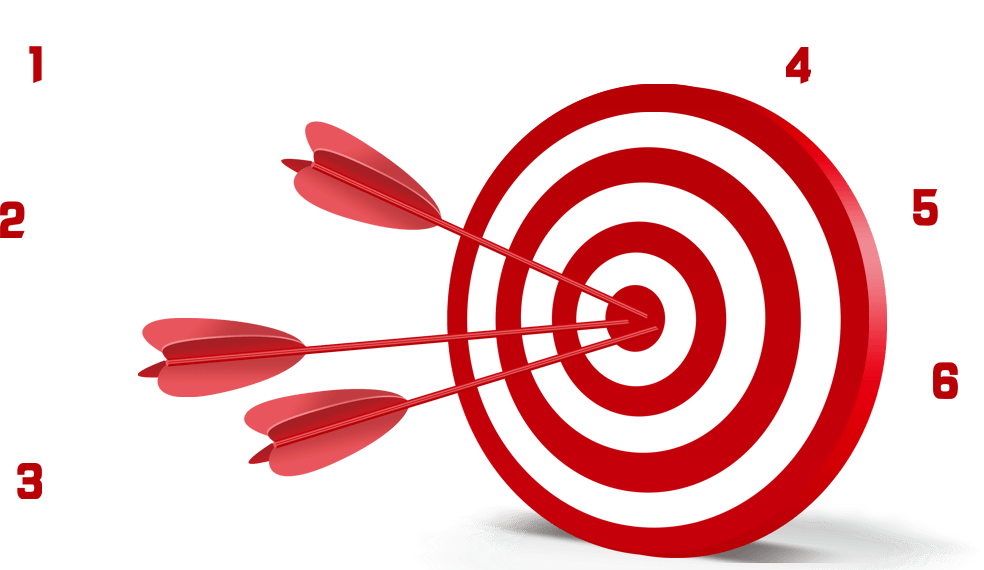 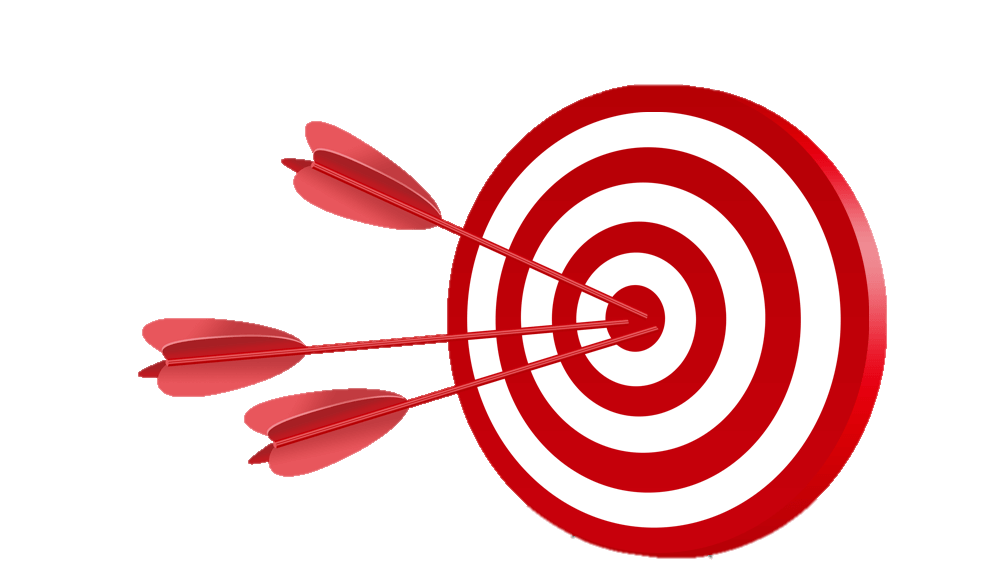 企业目标管理实务
Enterprise target management practice
汇报人：优页PPT
时间：202X.7
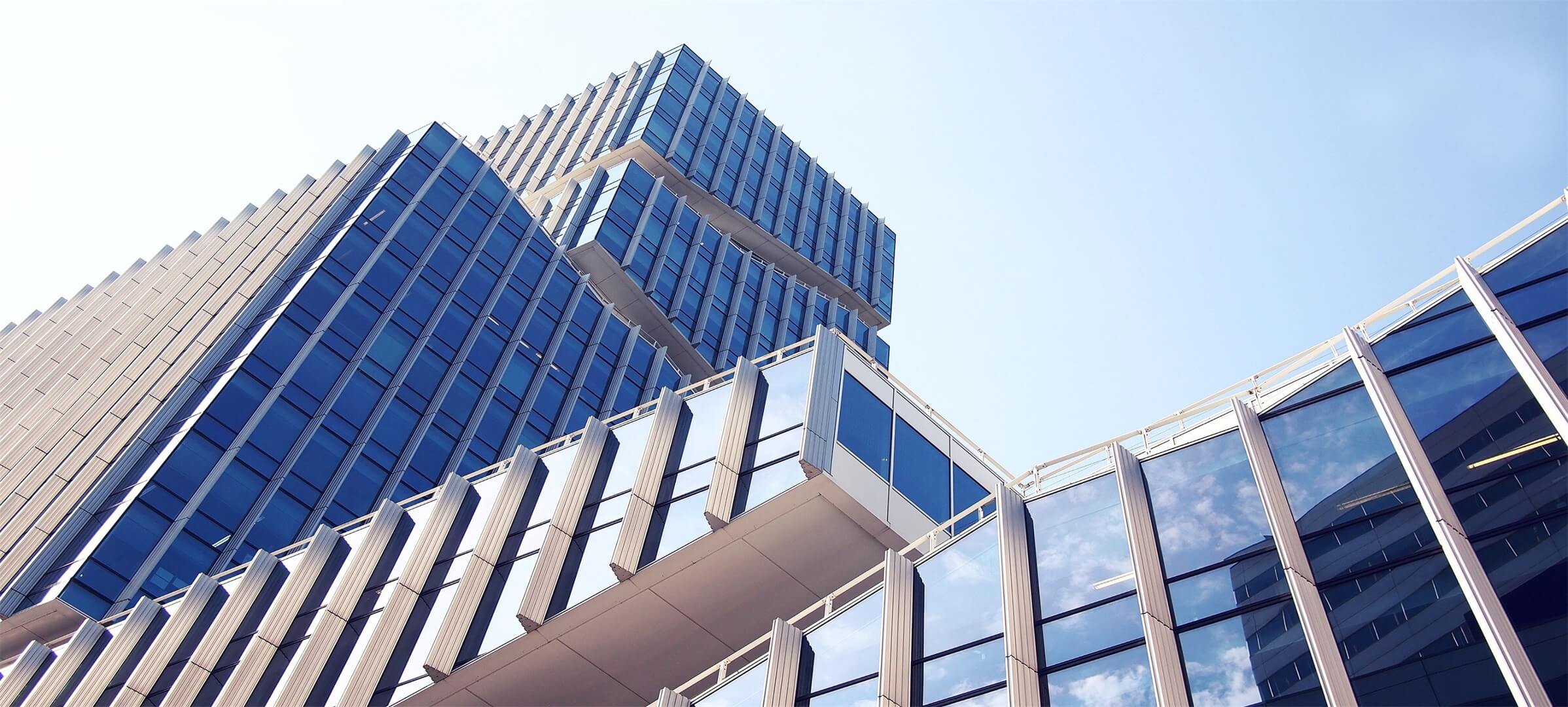 目录页
CONTENTS
01 / 目标知识概述
02 / 目标管理概述
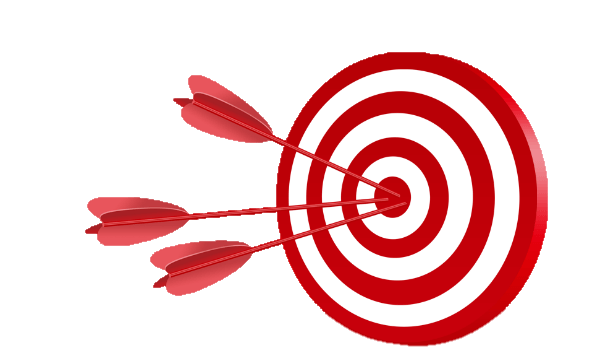 03 / 目标管理实施
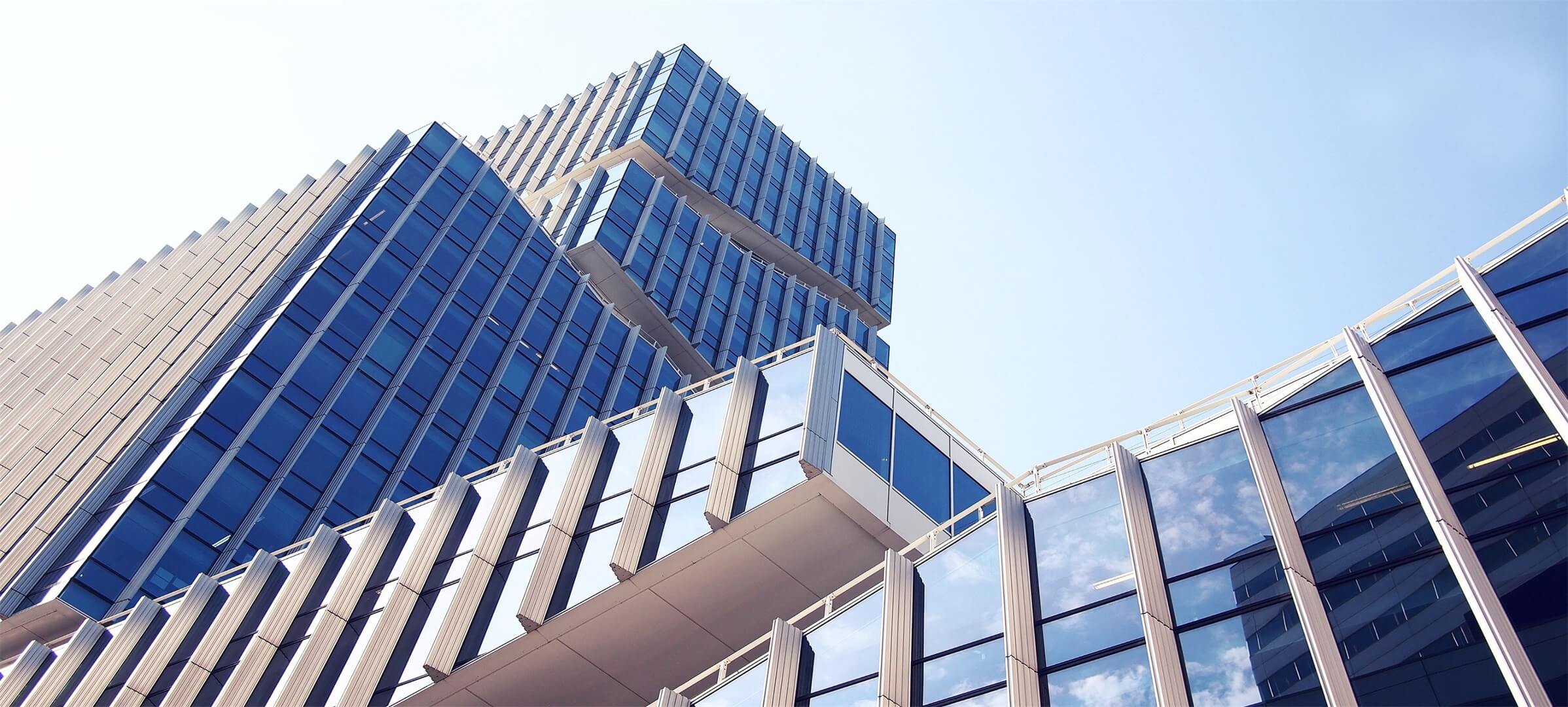 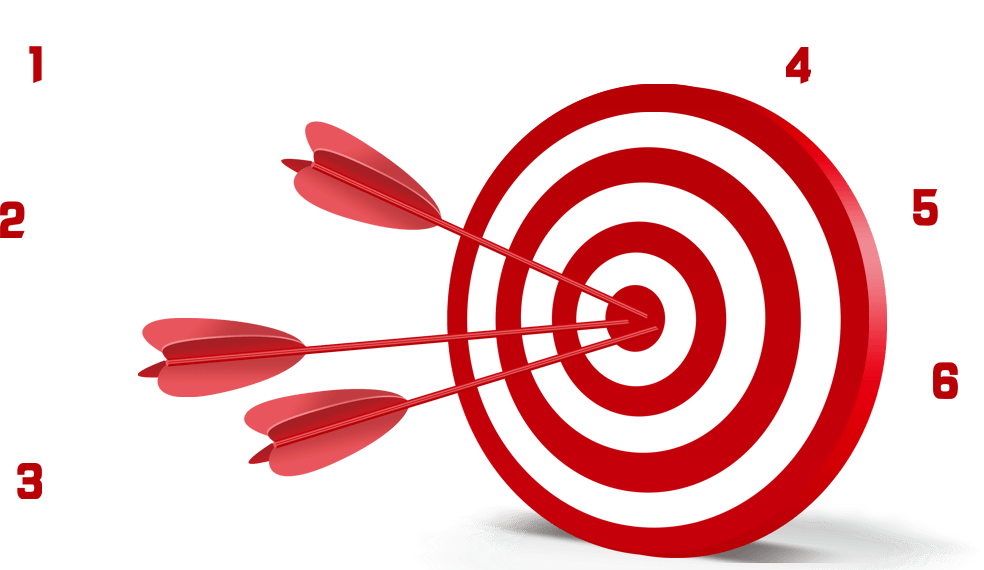 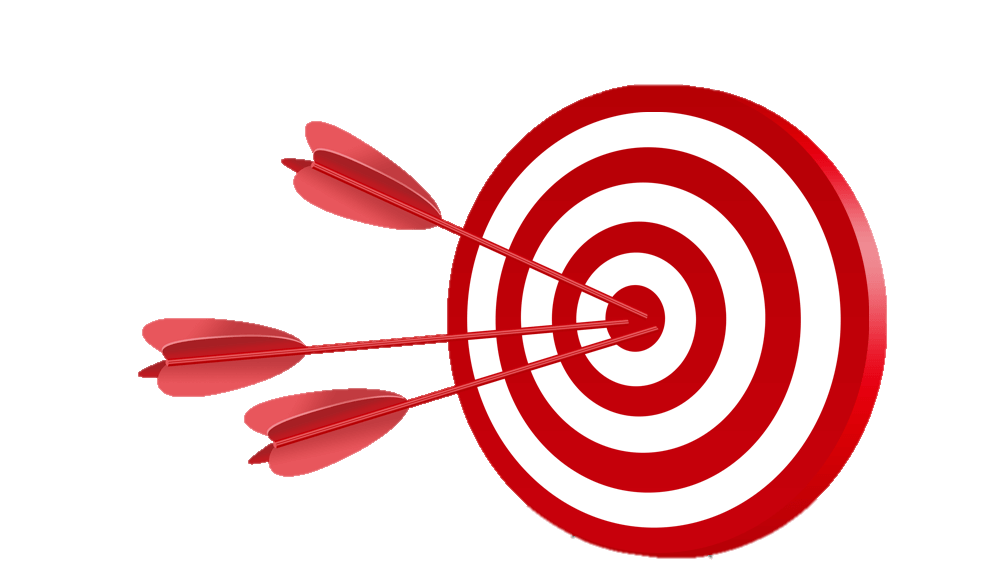 第一部分
目标知识概述
Objective knowledge overview
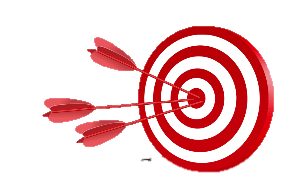 为什么要有目标？
目标就是个人或组织所期望的工作成果。就是希望达到的未来状态，即指你想要完成的事，它可能很庞大或很微小，也许是未来或者就在今天。
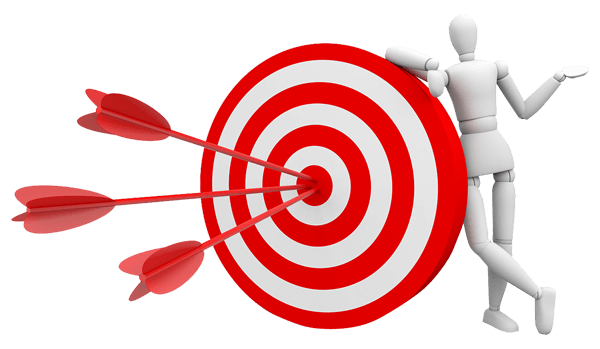 	目标是结果，是希望，是欲望的具体表现形式；
  	目标是由动机至行为的驱动力，是一切行动的源动力；
	目标是时刻专注的焦点，是专注力！
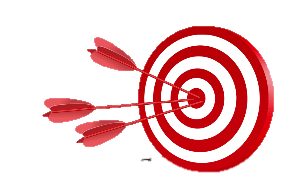 为什么要有目标？
3%
60%
① 目标就是所要追求的结果，没有目标就没有收获
10%
有清晰且长期目标的人，成为各领域顶尖人士。
目标模糊的人，生活在社会的中下层，并无突出成就；
研究表明
有清晰但较短期目标的人，生活在社会的中上层，在各自所在的领域里取得了相当的成就；
27%
没有目标的人，生活在社会最底层，生活过得很不如意；
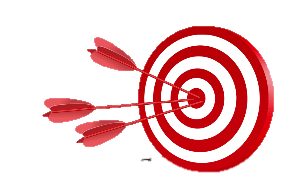 为什么要有目标？
② 目标使我们感觉到生存的意义和价值
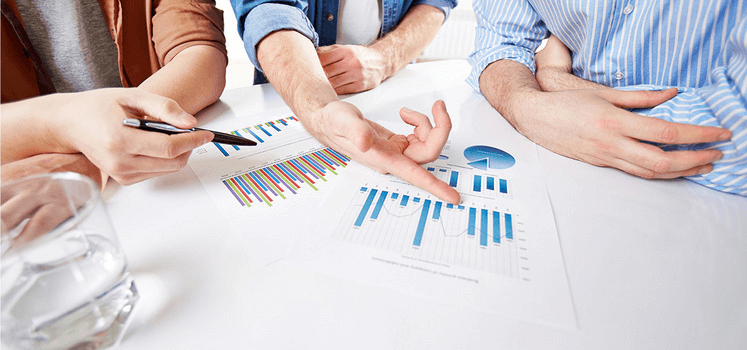 如果心中有了理想，你就会感到生存的重要意义，如果这个理想又是由一个个目标组成的，
那么，你就会觉得为目标付出努力是有价值的。
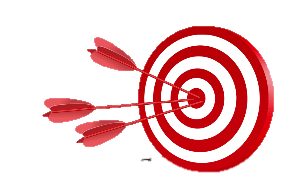 为什么要有目标？
③    目标是灯塔，目标指引了我们前进的方向
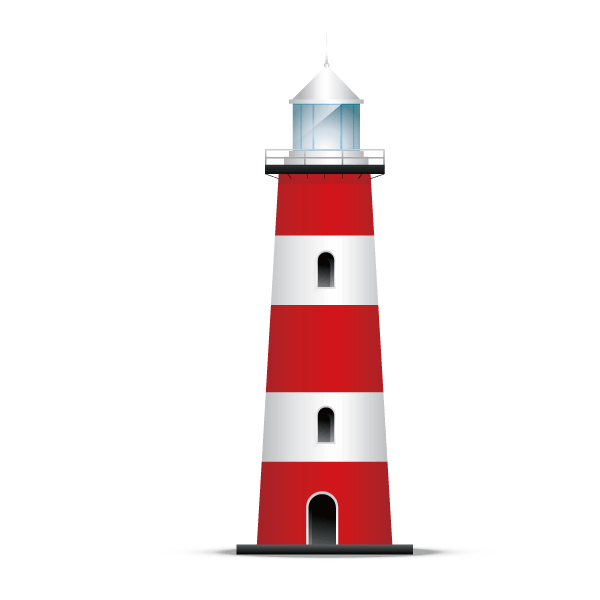 父子俩在雪地上玩耍，朝着远处的树走去，比谁在雪地上踩踏出的脚印，连成的线最直。结果如何？
为何父亲走的直呢？因为父亲的眼睛一直盯着前方的目标，也就是那棵树；而儿子呢，走着走着，就把目标给忘了，等发现走偏了，只好重新矫正，反复多次，就形成了一些曲线。
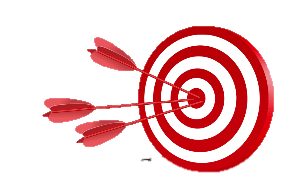 为什么要有目标？
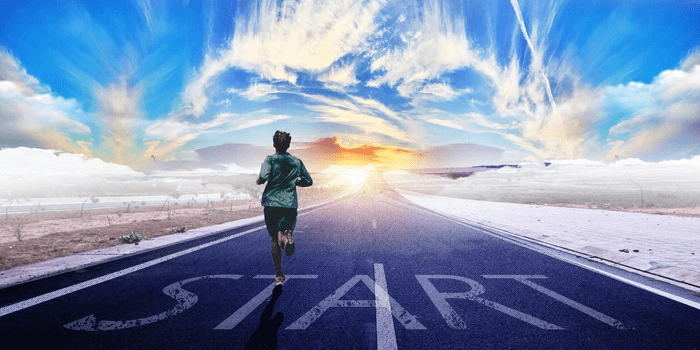 ④ 目标清晰可见，焕发激情，激发潜力
是谁叫醒了我们的灵魂？
每天一觉醒来，我们的身体醒了，但灵魂未必能醒，能让灵魂苏醒的是目标。
美国波士顿塞尔提克篮球队的传奇人物（Bill.Russell），有保留自己评分卡的习惯。他在打完每一场球之后，用一张满分为100分的评分卡为自己评分。在他的篮球生涯中，他从来没有得过65分以上。很多人说：“可怜的Russell，打了1200多场的球赛，从来没有达到过自己的标准！”然而，就因为他拼命要达到自己的标准，他成了最杰出的篮球运动员。
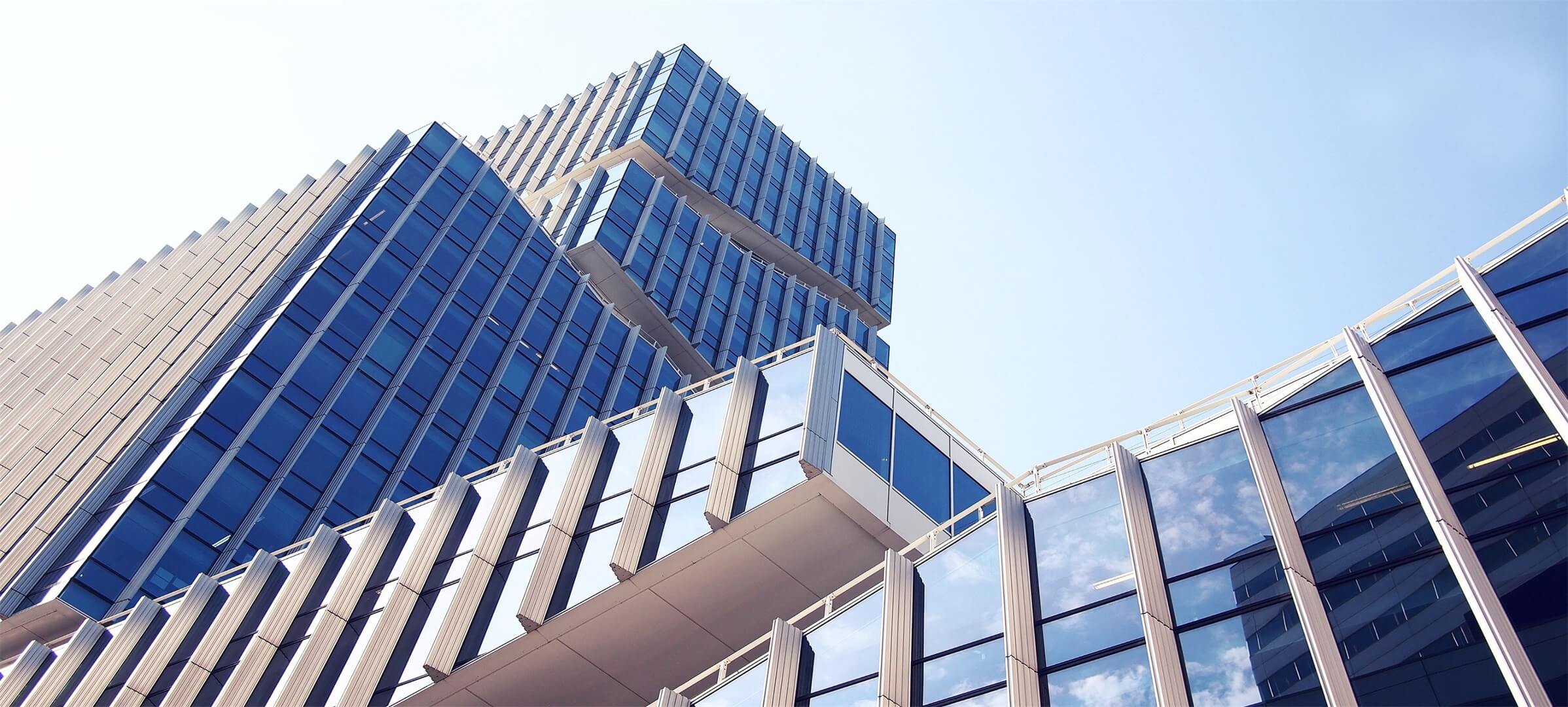 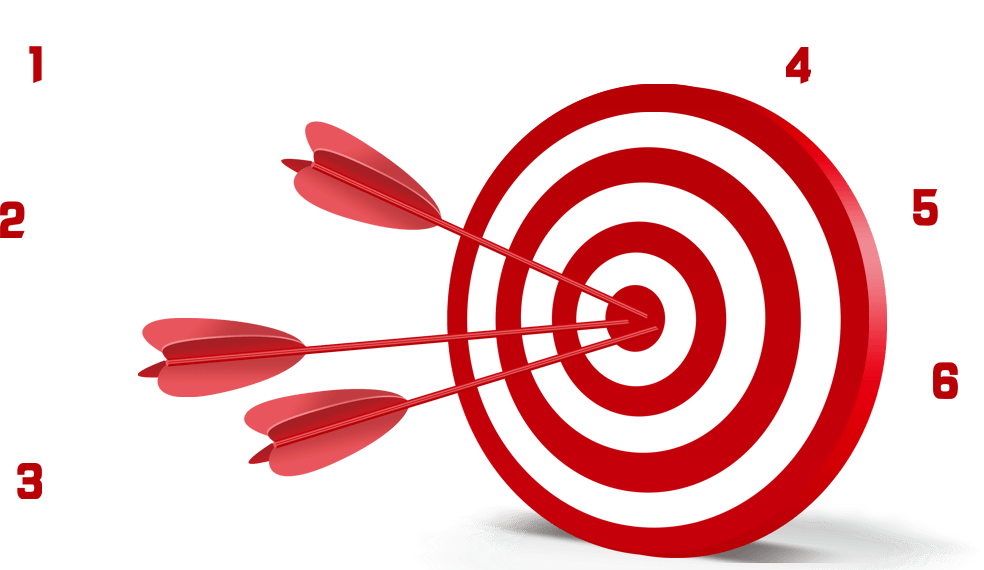 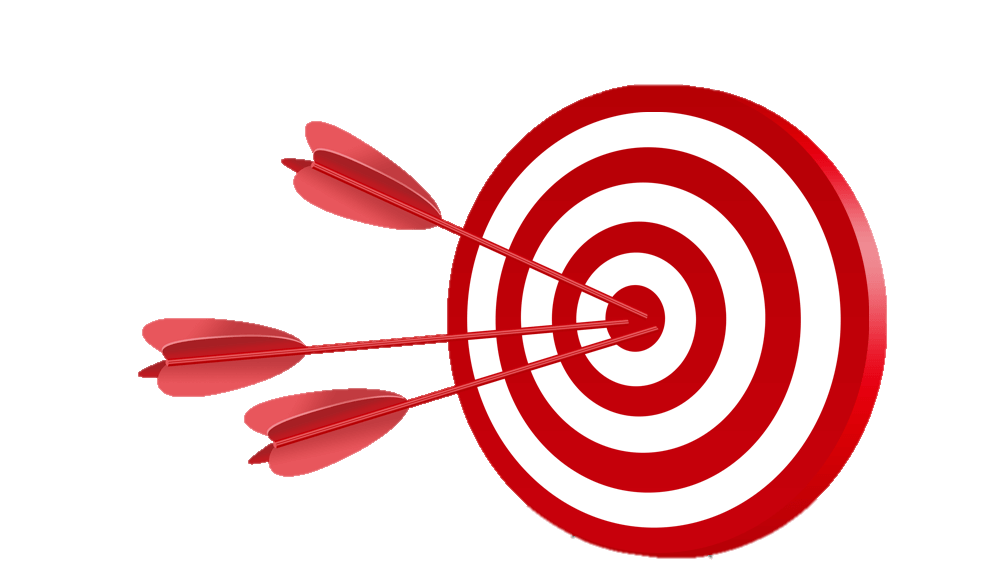 第二部分
目标管理概述
Objective management overview
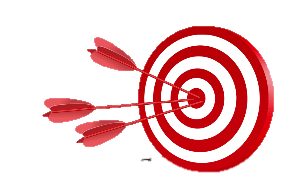 目标管理的由来
1954年，德鲁克在《管理实践》一书中提出了一个具有划时代意义的概念——目标管理（Management By Objectives，MBO），它是德鲁克所发明的最重要、最有影响的概念，并已成为当代管理体系的重要组成部分。
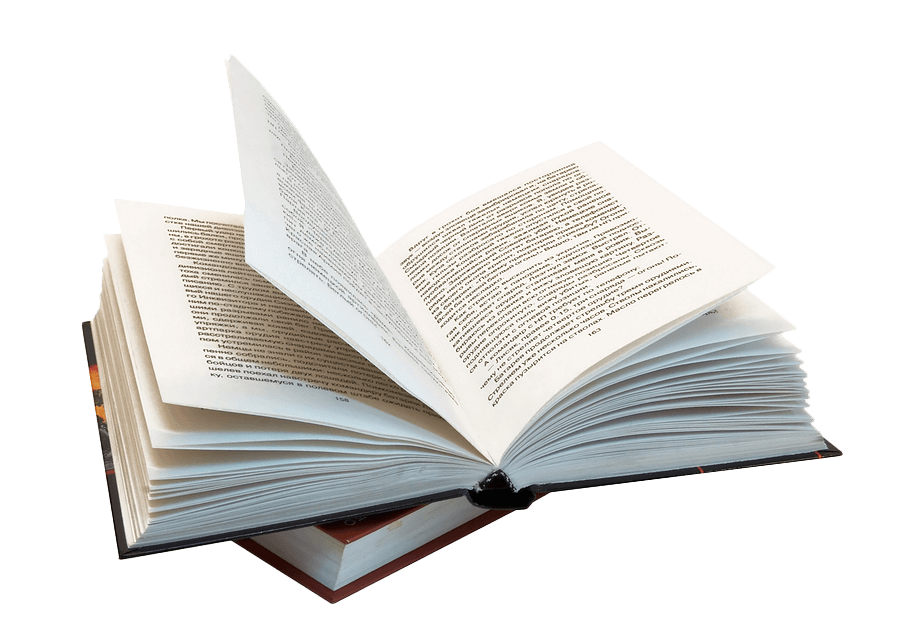 目标管理提出以后，便在美国迅速流传。时值第二次世界大战后西方经济由恢复转向迅速发展的时期，企业急需采用新的方法调动员工积极性以提高竞争能力，目标管理的出现可谓应运而生，遂被广泛应用，并很快为日本、西欧国家的企业所仿效，在世界管理界大行其道。
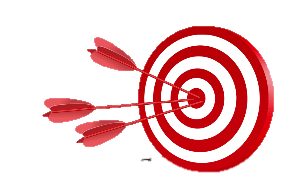 目标管理的由来
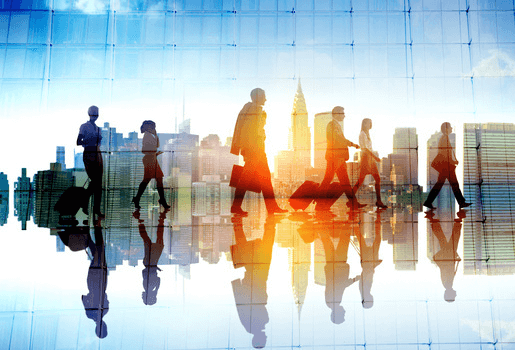 目标管理亦称“成果管理”。是指在企业员工的积极参与下，自上而下地确定工作目标，并通过对目标完成情况的检查和奖惩的手段，自下而上地实现公司经营管理目标的一种管理方法。
实际生活中，我们每一个人都在自觉不自觉地运用着目标管理。
如：父亲说：好女儿，如果这学期 你考了班级第一，暑假老爸带你去新马泰！ 女儿说：哇！新马泰！我梦寐以求的，为了奖赏我一定要考全班第一。
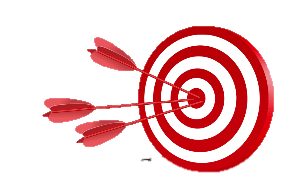 什么是目标管理？
目标管理，被誉为是：
企业的导航系统
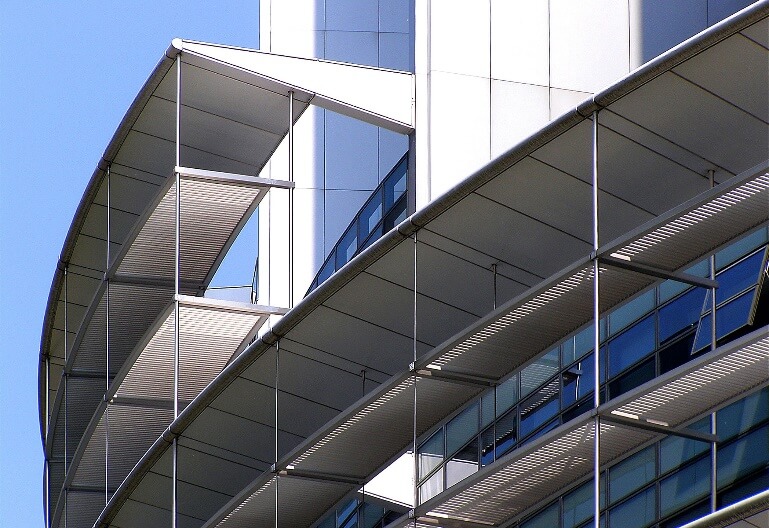 必须建立企业的目标体系
目标建立的过程，是一个自上而下的过程
目标实现的过程，是一个自下而上的过程
要通过对目标完成情况的检查和奖惩，来确保目标的实现
VS
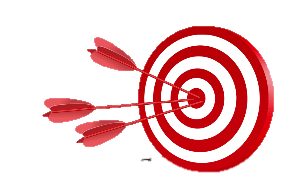 目标管理的好处与缺憾
目标管理的缺憾
目标管理的好处
提高管理效率。
有助于组织机构改革。
有助于形成“自动自发”的工作局面。
激励员工完成目标。
实现有效的监督控制。
有利于客观评价员工。
目标难以制定。
目标管理的哲学假设不一定都存在。
目标商定可能增加管理成本。
没有绝对客观、公正的奖惩。
往往强调短期目标而忽略长期发展。
关注自身目标而忽略整体，助长本位主义。
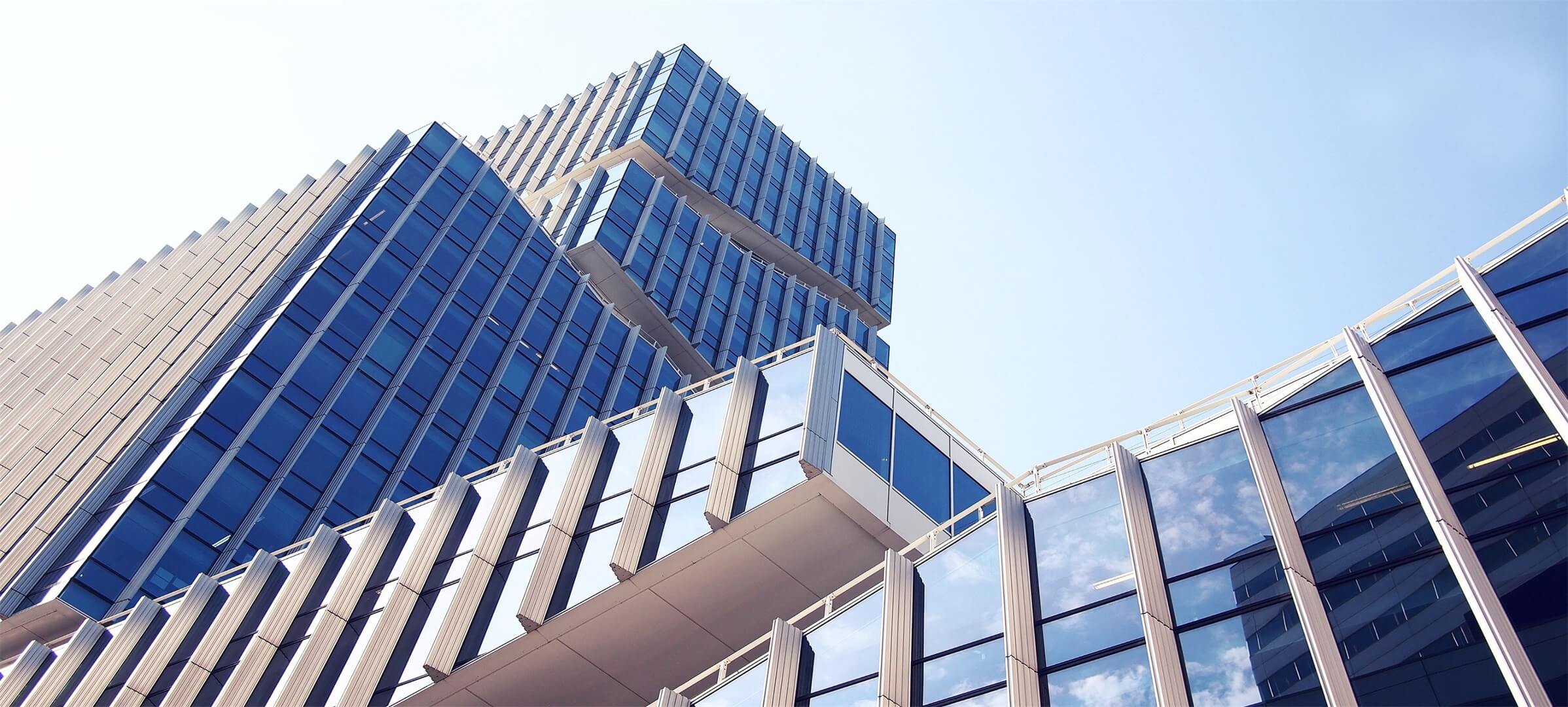 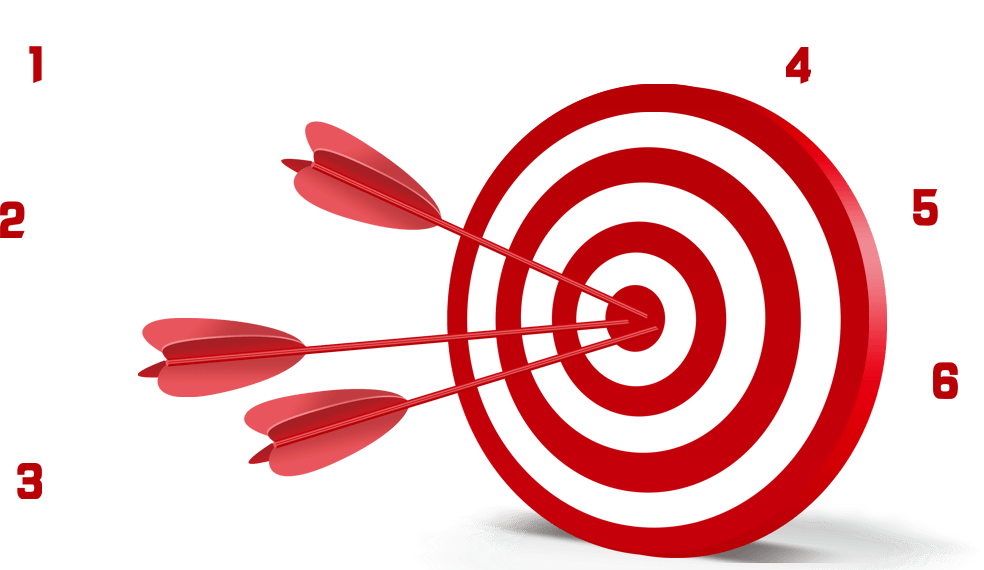 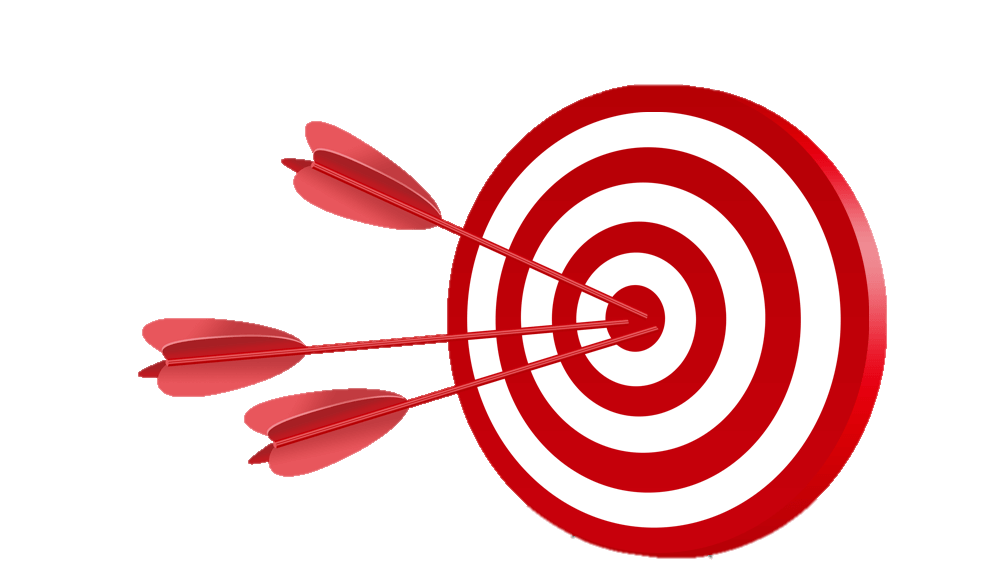 第三部分
目标管理的实施
Implementation of objective management
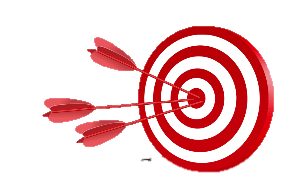 设定总目标
先有目标，才有工作
如果一个领域没有目标，这个领域的工作必然被忽视
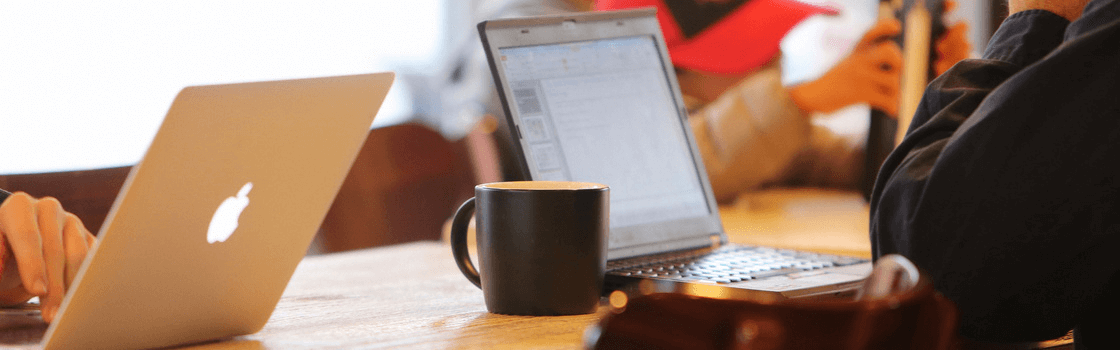 管理者最重要的两件事：
①为团队设定目标；
②围绕目标对团队进行辅导和激励。
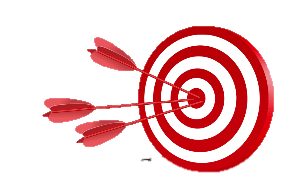 设定总目标
目标来自于哪里？
愿景导向
竞争导向
职责导向
顾客导向
问题导向
成长导向
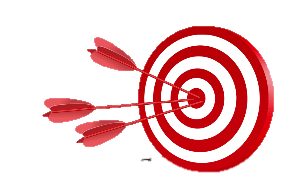 设定总目标
我们可以采用BSC的各维度，并结合上述的六个导向，来设定目标。BSC同时关注：内部和外部，现在和将来，让目标更均衡、完整。
01
02
在创利增收、减成本方面为公司做了什么贡献？
财务维度
使命愿景
我们够快、够好了吗？我们适应市场要求吗？
内部营运维度
03
客户/内部客户如何看待我们的工作成果？
客户维度
04
如何提升我们团队的素质和能力？
学习与发展维度
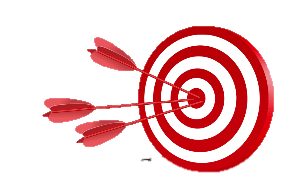 目标分解
目标设定SMART原则
在管理学中有一个非常重要的目标设定原则——SMART原则，由分别表示确定目标的五个基本原则的英文字母的字首组成。
M
Measureable
可衡量的
SMART原则是一个很实际、很方便的实施原则。
A
Achievable
可达成的
S
Specific
具体的
R
Relevant
相关的
T
Time-based
一定时限的
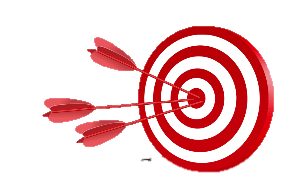 目标分解
目标分解结果：千斤重担人人挑，人人肩上有指标。
由远及近
由大到小
愿景→5-10年长期目标→2-3年的中期目标→6个月至1年的短期目标→月、周、日目标，直到知道现在该干什么。
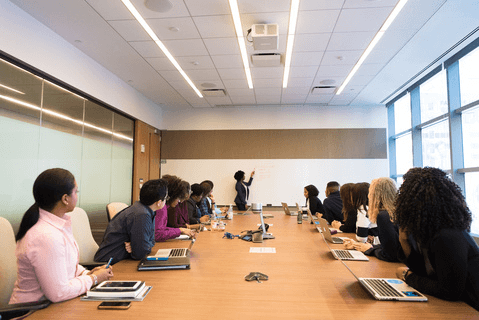 将大目标分解成若干小目标，再将每个小目标分解成若干个更小的目标，一直分解下去，直到知道每个人该干什么。
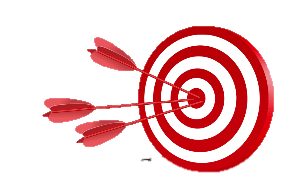 目标分解
01
02
03
04
上下一致
资源保障
相互协调
平等尊重
进行目标分解时要遵循以下要求：
目标分解中，要注意到各分目标所需要的条件及其限制因素。
分目标要保持与总体目标方向一致，内容上下贯通，保证总体目标的实现。
各分目标之间在内容与时间上要协调并同步发展，不能影响总体目标的实现。
在目标分解讨论中，上级要尊重下级，平等待人，耐心倾听下级意见。
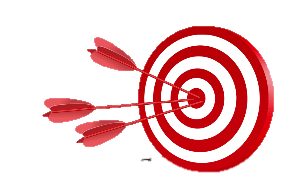 目标实施PDCA
P
Plan
PDCA
循环
A
Action
D
Do
在进行目标实施的过程中，会出现一些不可预测的问题，比如，目标实施的环境、条件、资源等发生了变化，那么，要根据实际情况对目标进行调整和反馈。
注意：
C
Check
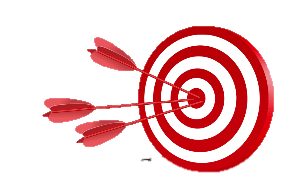 目标实施PDCA
PDCA循环就像爬楼梯一样，不断前进，不断提高。
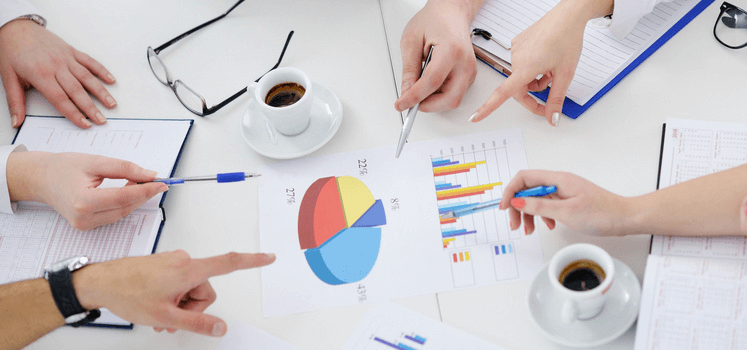 阶段任务完成
水平不断提升
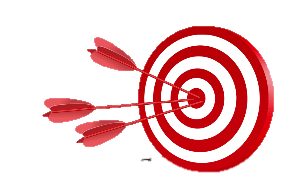 检查实验结果及惩处
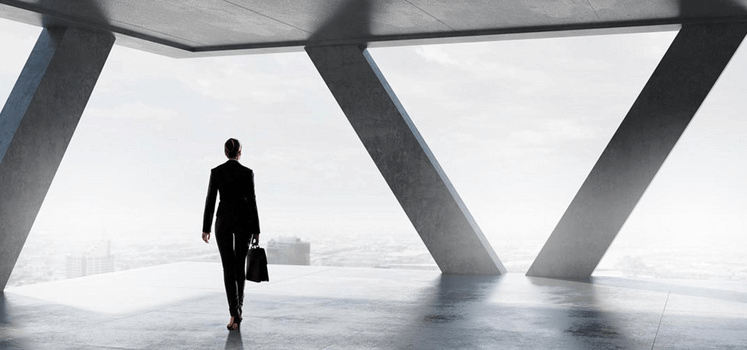 对照目标进行检查与考核，目标完成的质量可以与个人的薪水、升迁等挂钩，真正实现公司的总目标达成与每个人的业绩挂钩，从而使员工高度关注工作成效、并强化工作的动机，令企业内部运作进入“自动自发”的良性轨道。
这个过程，即是实施“绩效考核”。
也就是说，目标管理的后续步骤就是绩效考核，绩效考核是实现目标管理的有力工具。
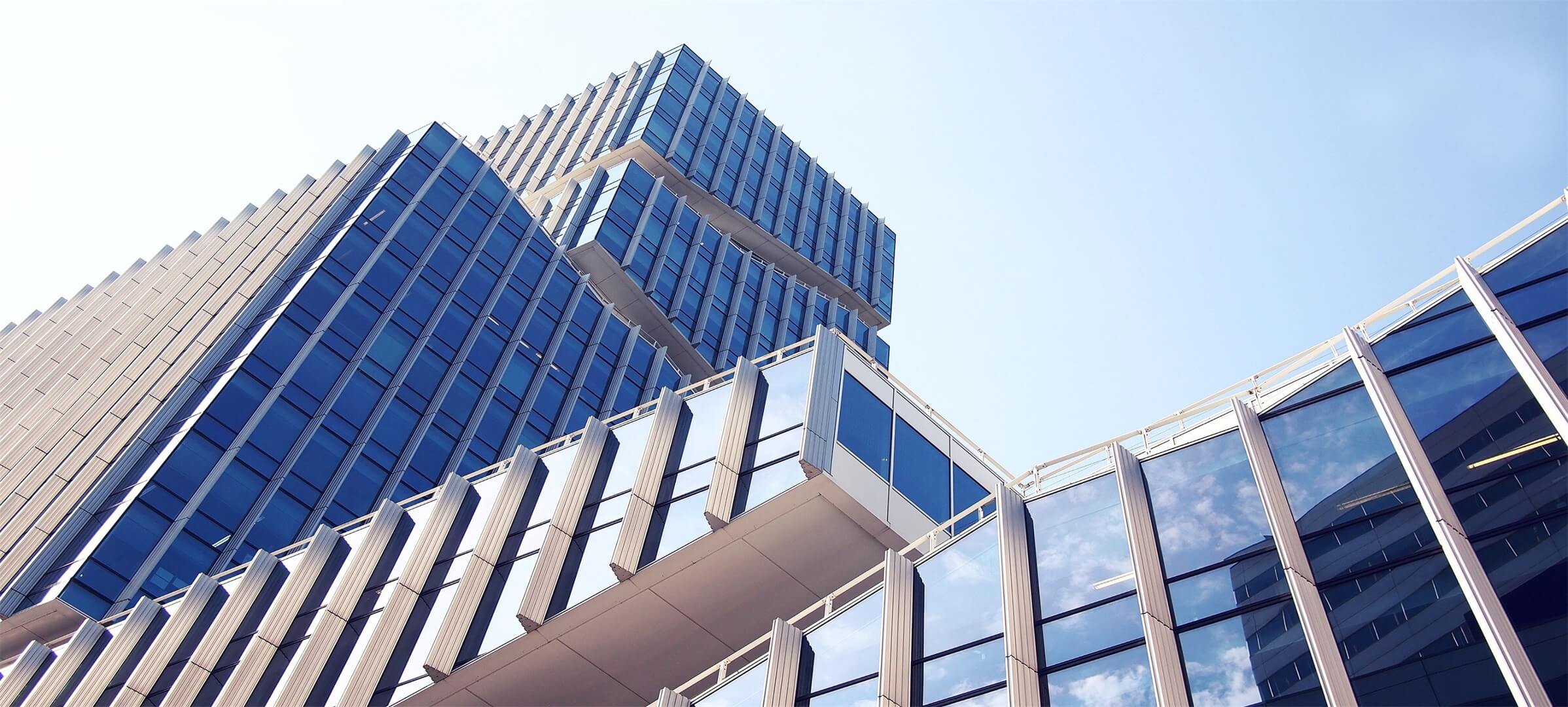 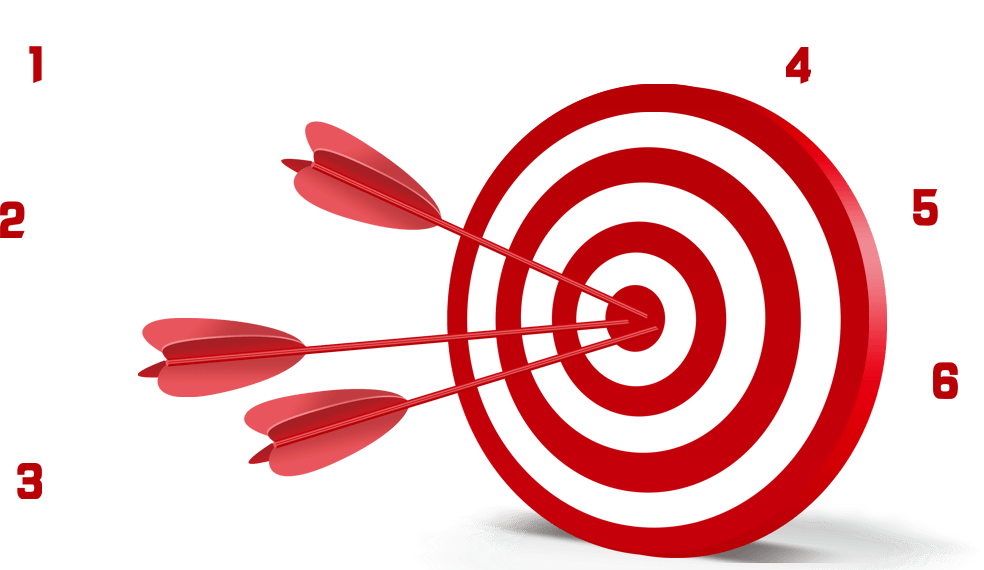 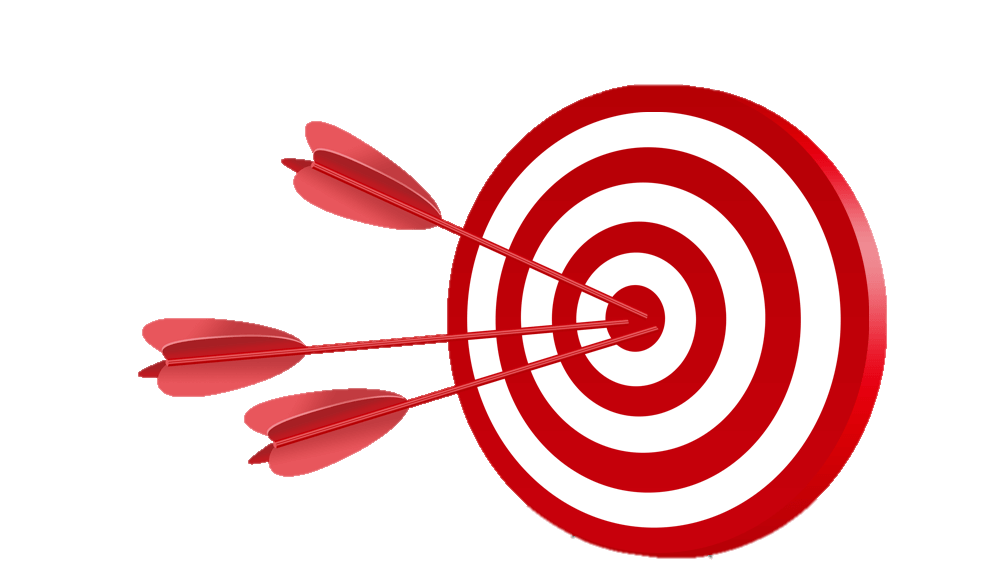 企业目标管理实务
Enterprise target management practice
汇报人：优页PPT
时间：202X.7